Chapter 6 Review
Energy & Reactions
Endothermic vs exothermic
Types of reactions
Balancing equations-on review sheet
Product prediction-on review sheet
Word equations to chemical equations
1. When most chemical reactions take place, some ________ in the reactants must be broken.
Compounds
Chemical bonds
Precipitates
Products
1. When most chemical reactions take place, some ________ in the reactants must be broken.
Compounds
Chemical bonds
Precipitates
Products
2. According to the law of conservation of mass, if I start out with 100 grams of reactants what will be my total mass of products?
50 g
0 g
200 g
100 g
2. According to the law of conservation of mass, if I start out with 100 grams of reactants what will be my total mass of products?
50 g
0 g
200 g
100 g
3. When heat energy must be added in order for reactions to occur it is called
Endothermic
Exothermic
Synthesis
Decomposition
3. When heat energy must be added in order for reactions to occur it is called
Endothermic
Exothermic
Synthesis
Decomposition
4. Look at the reaction profile below. What is it showing?
Synthesis
Decomposition
Endothermic 
exothermic
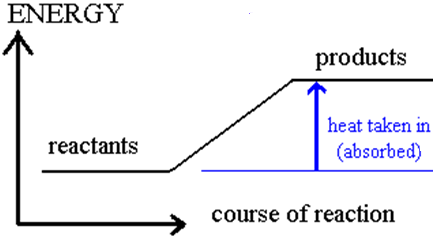 4. Look at the reaction profile below. What is it showing?
Synthesis
Decomposition
Endothermic 
exothermic
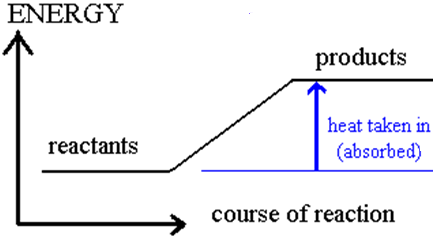 5. Look at the reaction profile below. What is it showing?
Synthesis
Decomposition
Endothermic 
exothermic
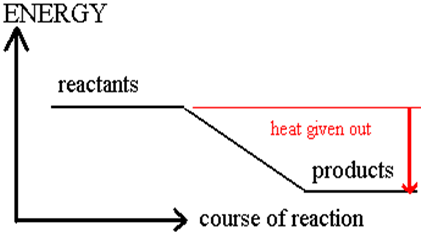 5. Look at the reaction profile below. What is it showing?
Synthesis
Decomposition
Endothermic 
exothermic
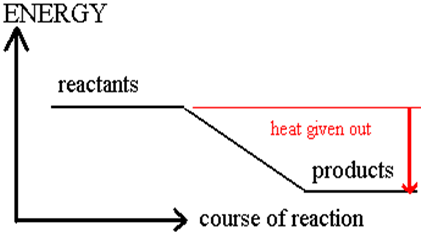 6. If I start out with 8 atoms one on the reactant side of a reaction, how may will I have on the product side?
0
4
8
16
6. If I start out with 8 atoms one on the reactant side of a reaction, how may will I have on the product side?
0
4
8
16
7. Which of the following is a sign that a chemical reaction has occurred?
Bubbles (formation of a gas)
Color change
Sound or light or heat
All of the above
7. Which of the following is a sign that a chemical reaction has occurred?
Bubbles (formation of a gas)
Color change
Sound or light or heat
All of the above
8. The chemicals on the right side of a chemical equation are:
Reactants
Precipitates
Products
Catalysts
8. The chemicals on the right side of a chemical equation are:
Reactants
Precipitates
Products
Catalysts
9. If I start with one reactant and it breaks down into simpler parts it is a ______reaction.
Synthesis
Decomposition
Single replacement
Double replacement
Combustion
9. If I start with one reactant and it breaks down into simpler parts it is a ______reaction.
Synthesis
Decomposition
Single replacement
Double replacement
Combustion
10. If my products in a reaction is CO2 and H2O then it is a ________ reaction.
Synthesis
Decomposition
Single replacement
Double replacement
Combustion
10. If my products in a reaction is CO2 and H2O then it is a ________ reaction.
Synthesis
Decomposition
Single replacement
Double replacement
Combustion
11. When the cations and anions of two compounds switch, this is a ______ reaction
Synthesis
Decomposition
Single replacement
Double replacement
Combustion
11. When the cations and anions of two compounds switch, this is a ______ reaction
Synthesis
Decomposition
Single replacement
Double replacement
Combustion
12. If I start with two compounds or elements as my reactants and I only get one reactant, it is a ___ reaction
Synthesis
Decomposition
Single replacement
Double replacement
Combustion
12. If I start with two compounds or elements as my reactants and I only get one reactant, it is a ___ reaction
Synthesis
Decomposition
Single replacement
Double replacement
Combustion
13. When one element replaces another element in a compound, it is a ______ reaction
Synthesis
Decomposition
Single replacement
Double replacement
Combustion
13. When one element replaces another element in a compound, it is a ______ reaction
Synthesis
Decomposition
Single replacement
Double replacement
Combustion
14. Which would NOT typically increase the reaction rate?
Higher concentration
Bigger, heavier molecules
More surface area
Hotter temperature
Higher pressure
14. Which would NOT typically increase the reaction rate?
Higher concentration
Bigger, heavier molecules
More surface area
Hotter temperature
Higher pressure
15. A catalyst _____ reaction rate, and is a _____ in the reaction
increases, product
Increases, reactant
Decreases, product
Decreases, reactant
None of the above
15. A catalyst _____ reaction rate, and is a _____ in the reaction
increases, product
Increases, reactant
Decreases, product
Decreases, reactant
None of the above –Catalyst increases reaction rate and DOES NOT act as a reactant OR product!!
16. Which would NOT slow down reaction rate:
Colder temperatures
Lower pressures
Catalyst
Bigger, Larger molecules
16. Which would NOT slow down reaction rate:
Colder temperatures
Lower pressures
Catalyst
Bigger, Larger molecules
17.
Three units of CuCl2react with 2 atoms of Alto produce 2 units of AlCl3and 3 atoms of Cu.
Three units of copper (II) chloride react with 2 atoms of aluminum to produce 2 units of aluminum chloride and 3 atoms of copper. 


                     3CuCl2 + 2Al  2AlCl3 + 3Cu
18.
One molecule of N2 gas reactions with 2 molecules of O2 to produce one molecule of N2O4.
18.
One molecule of nitrogen gas reactions with 2 molecules of oxygen to produce one molecule of dinitrogen tetraoxide.

N2 + 2O2  N2O4
19. What type of reaction would these reactants lead to: H2O2 
Synthesis
Decomposition
Single replacement
Double replacement
Combustion
19. What type of reaction would these reactants lead to: H2O2 
Synthesis
Decomposition
Single replacement
Double replacement
Combustion
20. What type of reaction would these reactants lead do: Li + O2 
Synthesis
Decomposition
Single replacement
Double replacement
combustion
20. What type of reaction would these reactants lead do: Li + O2 
Synthesis
Decomposition
Single replacement
Double replacement
combustion
21. What type of reaction would these reactants lead to: CH4 + O2 
Synthesis
Decomposition
Single replacement
Double replacement
Combustion
21. What type of reaction would these reactants lead to: CH4 + O2 
Synthesis
Decomposition
Single replacement
Double replacement
Combustion
22. What type of reaction would these reactants lead to: Ag(NO3) + Ca3(PO4)2 
Synthesis
Decomposition
Single replacement
Double replacement
combustion
22. What type of reaction would these reactants lead to: Ag(NO3) + Ca3(PO4)2 
Synthesis
Decomposition
Single replacement
Double replacement
combustion
23. What type of reaction would these reactants lead to:  Ag(NO3) + Cu 
Synthesis
Decomposition
Single replacement
Double replacement
Combustion
23. What type of reaction would these reactants lead to:  Ag(NO3) + Cu 
Synthesis
Decomposition
Single replacement
Double replacement
Combustion